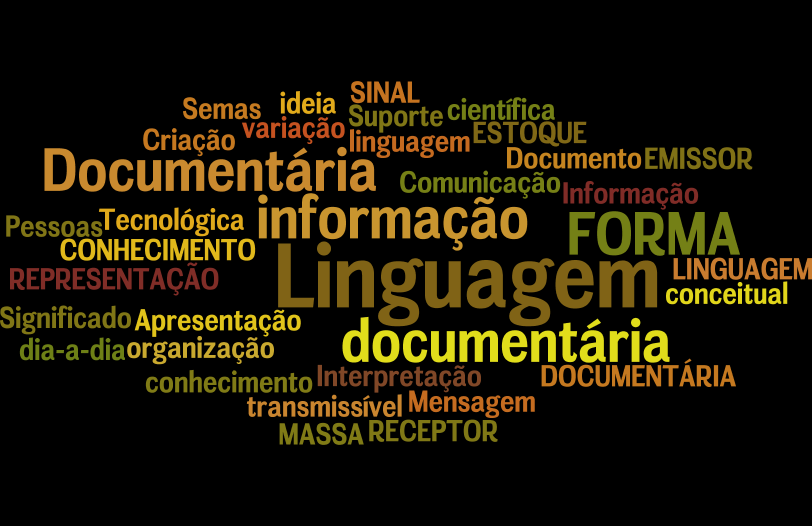 SABBAG, 2017.2
Conhecimento, informação e linguagem
Prof.ª Deise Sabbag
Introdução
Campos Semiológicos
Cada campo tem seu CÓDIGO
           
           “Esses campos semiológicos, com seus códigos próprios, muitos deles não-verbais, entrelaçam-se e manifestam, na verdade, a condição da sociedade naquele momento histórico. Essa inter-relação entre os campos, essa “costura” é realizada pelo CÓDIGO VERBAL, pelo SIGNO VERBAL, pela PALAVRA. Ou seja: os campos semiológicos são manifestações sócio-culturais de uma da sociedade” (CINTRA et. al., 2002, p. 09)
Os campos semiológicos revelam a CULTURA de uma determinada sociedade, de sua etapa de desenvolvimento. A cultura é transmitida pela PALAVRA. 

PALAVRA suporte de  CONHECIMENTO. CONHECIMENTO E INFORMAÇÃO. 

“E para que o conhecimento da sociedade não se perca e posso ser compartilhado, ele é registrado num dado suporte: livro, imagem, foto, disco etc. passando a se constituir num documento” (CINTRA et. al., 2002, p. 10).
SABBAG, 2017.2
INFORMAÇÃO não é dado. 
Jogo de forças permanente: a informação se constrói no encontro de duas dinâmicas: do enunciador e do enunciatário.

ANÁLISE DOCUMENTÁRIA pressupõe:
A importância da divulgação da informação para que o homem assuma sua própria voz;
O sujeito que vai passar o conhecimento científico, elaborado na linguagem polissêmica, para outra – a linguagem documentária.

A palavra carrega a prática social. 
O SUJEITO que vai traduzir o texto científico para linguagem documentária ------- conhecimento prévio;
O SUJEITO QUE ELABOROU  o texto científico ----- conhecimento prévio;
Cada um possuir um universo de valores transmitido pela cultura. 
COMO EVITAR OS DESVIOS NESSE TRADUÇÃO?????
SABBAG, 2017.2
LINGUAGEM NATURAL ------- LINGUAGEM DOCUMENTÁRIA

Linguagem natural : signo linguístico, que associa um significante (IMAGEM ACÚSTICA) a um significado (CONCEITO).

Linguagem documentária: possui limites de uma linguagem construída, linguagens documentárias (LDs), se valem de quase todos os conceitos apresentados para a LN, constituem sistemas onde as unidades se organizam em relações de dependência. 

  Não se processo com as LDs uma comunicação no sentido estrito, mas uma decodificação pura e simples, à maneira de códigos estáticos.
SABBAG, 2017.2
FUNÇÃO DA LD: 
tratar o conhecimento dispondo-o como informação;
Transformar os estoques de conhecimentos em informações adequadas aos diferentes segmentos sociais;
Organização para garantia do compartilhamento.
SABBAG, 2017.2
Conhecimento, informação e linguagem
INFORMAÇÃO:

                          conhecimento potencialmente transmissível


Sinal e forma: passível de ser interpretada como mensagem
           

                         Ingrediente do dia-a-dia das pessoas


Conhecimento produzido no mundo científico e tecnológico
SABBAG, 2017.2
Circuito da Comunicação
INFORMAÇÃO X CONHECIMENTO
SABBAG, 2017.2
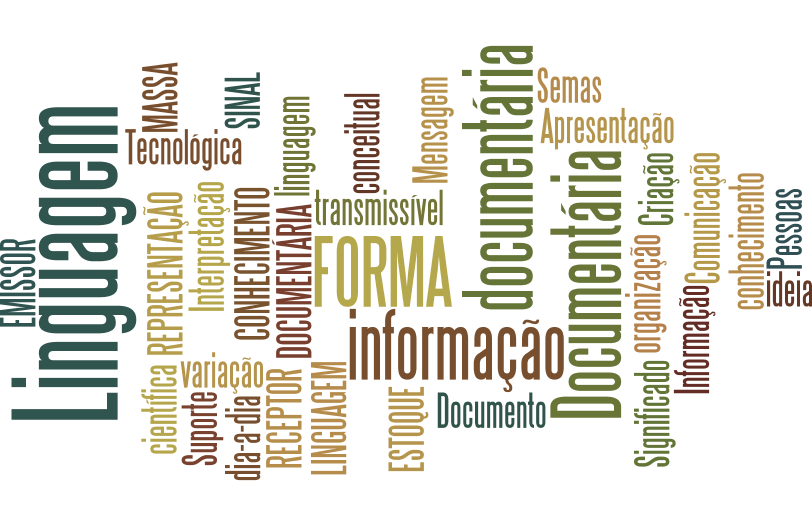 SABBAG, 2017.2
Conhecimento, informação e linguagem
Três aspectos da relação informação/conhecimento:
Conhecimento estruturado, coerente e frequentemente universal, a informação é atomizada, fragmentada e particular;
Conhecimento é de duração significativa, a informação é temporária, transitória, talvez mesmo efêmera;
Enquanto o conhecimento é um estoque, a informação é um fluxo de mensagens.

Estoque de Conhecimento ALTERADO por NOVAS INFORMAÇÕES.

Conhecimento REGISTRADO em SUPORTES constituindo-se um DOCUMENTO.

Documentos precisam ser TRATADOS/ORGANIZADOS (crescimento da informação científica e técnica nos últimos séculos).
SABBAG, 2017.2
Conhecimento, informação e linguagem
Dimensão do problema:

criação de revistas secundárias e terciárias;

			fenômeno da “redescoberta” científica;

tendência à especialização e da rápida obsolescência da informação;


INFORMAÇÃO precisa ser: CONFIÁVEL, ATUAL e DISPONÍVEL.
SABBAG, 2017.2
Conhecimento, informação e linguagem
TRABALHO SISTÊMICO
		CONJUNTO DE OPERAÇÕES EM CADEIA
					OPERAÇÕES MARCADAS POR ETAPAS


CADEIA

Documentos                                                                   Resultados
                                                                           (produtos documentários)
SABBAG, 2017.2
Conhecimento, informação e linguagem
CICLO DOCUMENTAL
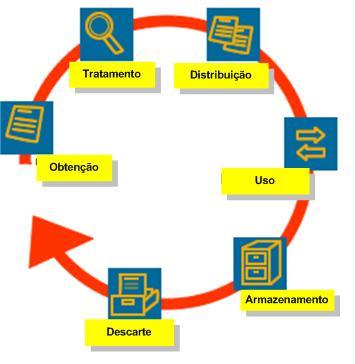 SABBAG, 2017.2
Conhecimento, informação e linguagem
CICLO DOCUMENTAL
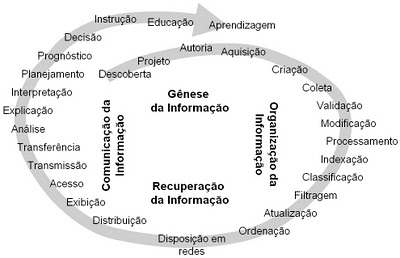 SABBAG, 2017.2
Conhecimento, informação e linguagem
Tratamento: operações de controle e registro do material.

Tratamento intelectual dos documentos: por meio da descrição bibliográfica, descrição do conteúdo, estocagem, busca e difusão. 

Descrição do Conteúdo                                   ANÁLISE DOCUMENTÁRIA

Etapa de operações de representação das informações que trazem o documento, e a tradução dessas informações numa forma aceitável pelo sistema abordado.

RELAÇÃO da Biblioteconomia/Ciência da Informação com a LINGUAGEM NATURAL.
SABBAG, 2017.2
Conhecimento, informação e linguagem
Linguagem Natural: as palavras chegam as pessoas por intermédio dos sentidos de forma organizada, regras estabelecidas formando frases.

LÍNGUA
SISTEMA                                                                                   SÍMBOLOS
Unidades se articulam no plano da expressão e do conteúdo. Língua integra o universo da linguagem e atua como elemento fundamental na comunicação social. A língua é um sistema de signos e regras combinatórias que só existe no conjunto de uma sociedade.
São símbolos apreendidos e compreendidos como tendo significados a partir de um acordo entre sujeitos realizando em sociedade o caráter simbólico da língua, condição do pensamento.
SABBAG, 2017.2
REFERÊNCIA

CINTRA, Anna Maria Marques et. al. Para entender as linguagens documentárias. 2.ed. ver. ampl. São Paulo: Polis, 2002. Cap. 1.
SABBAG, 2017.2